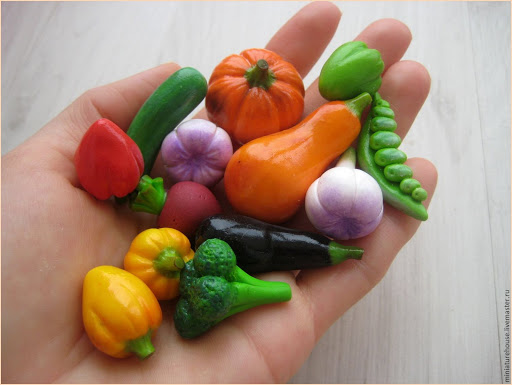 ЈЕСЕЊИ
ПЛОДОВИ
https://www.youtube.com/watch?v=3pWxXTX2xNY
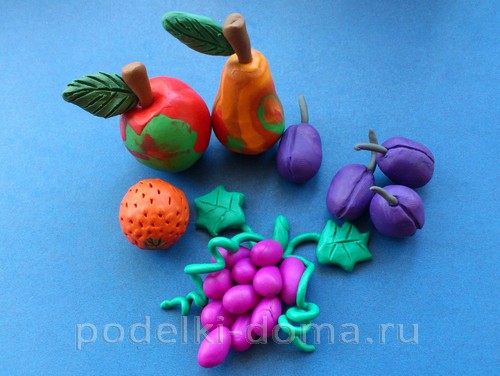 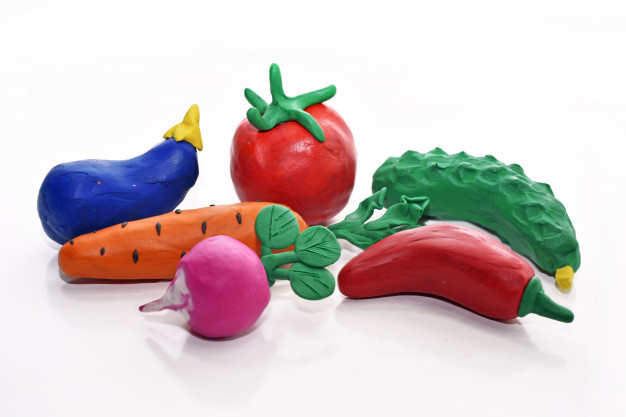 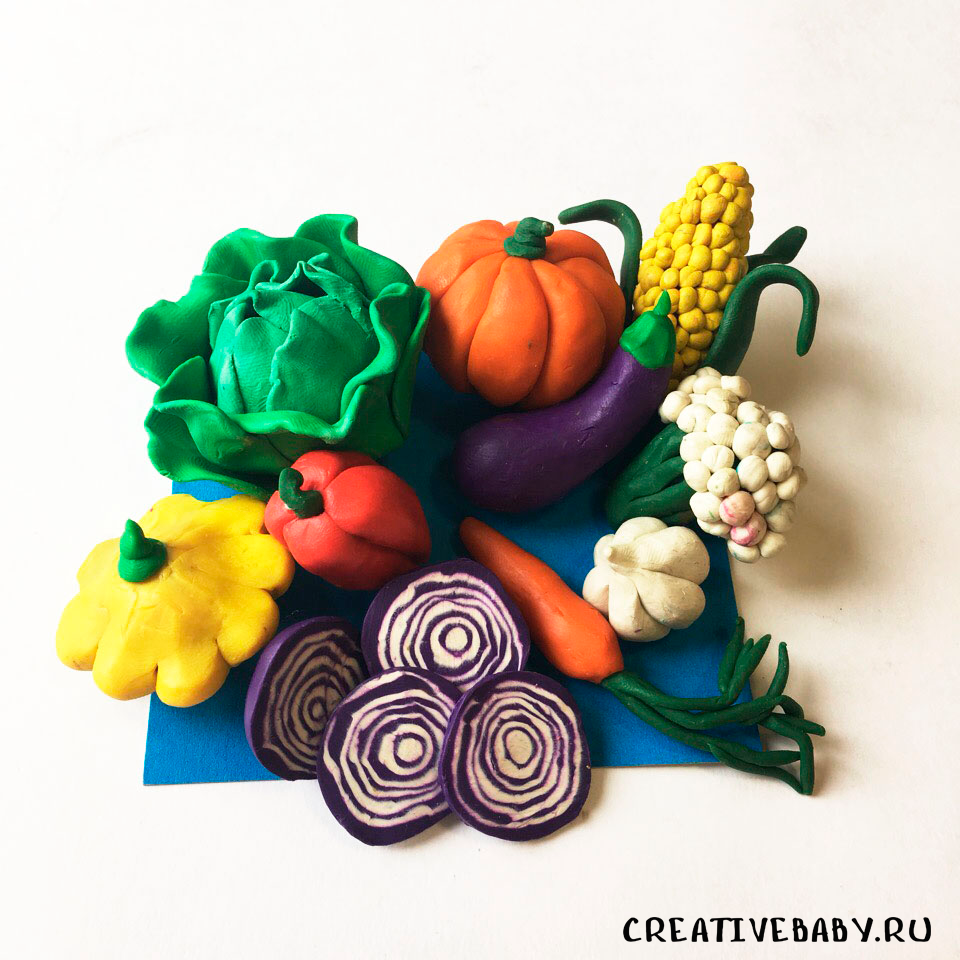 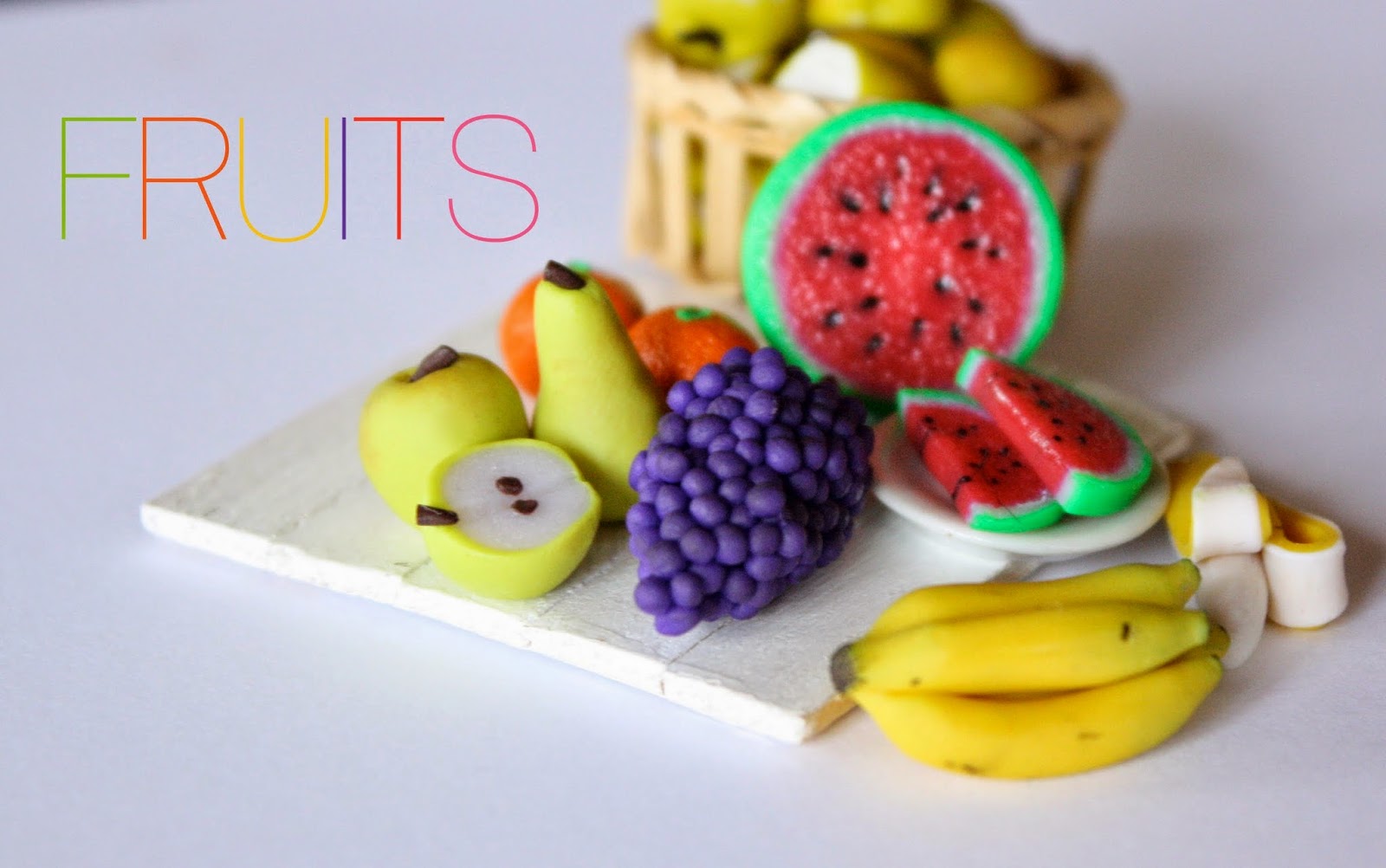 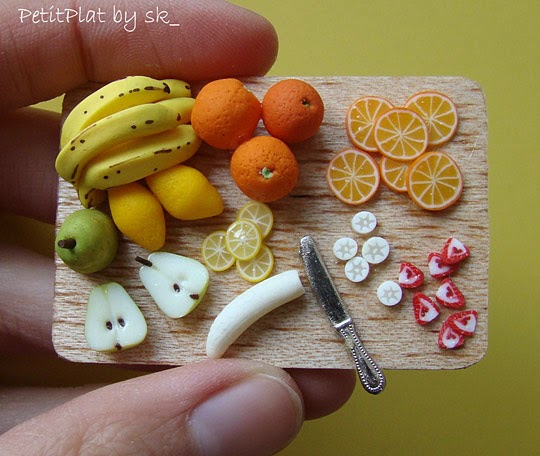 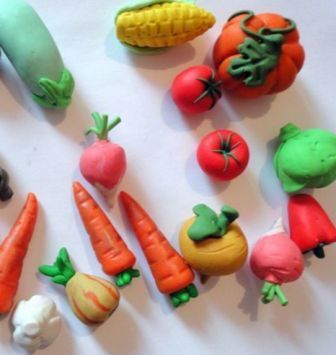 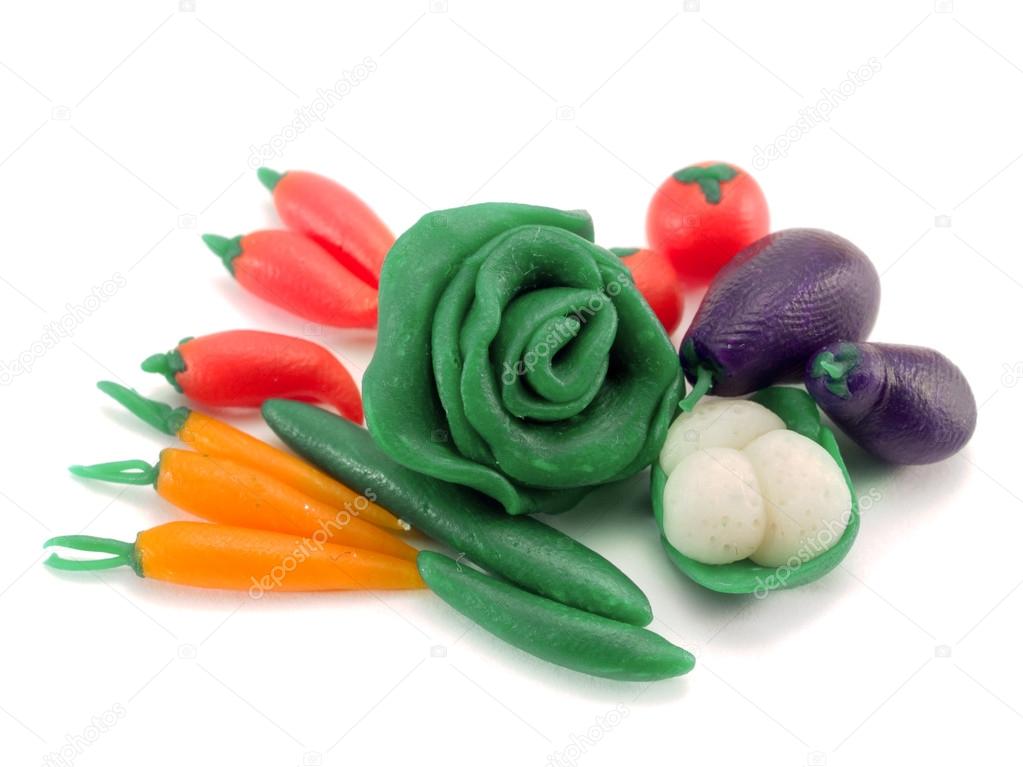 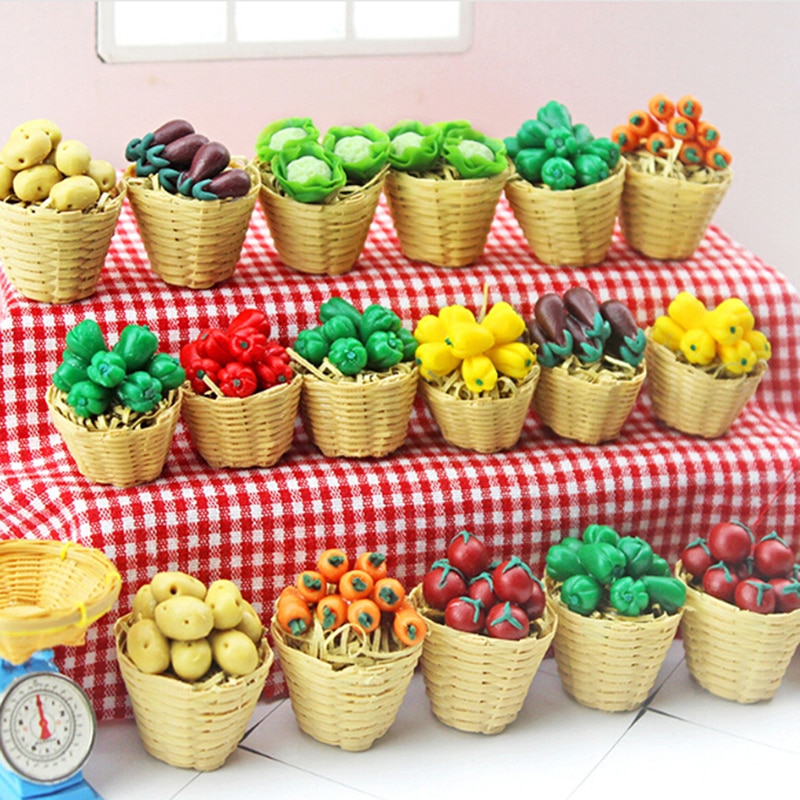 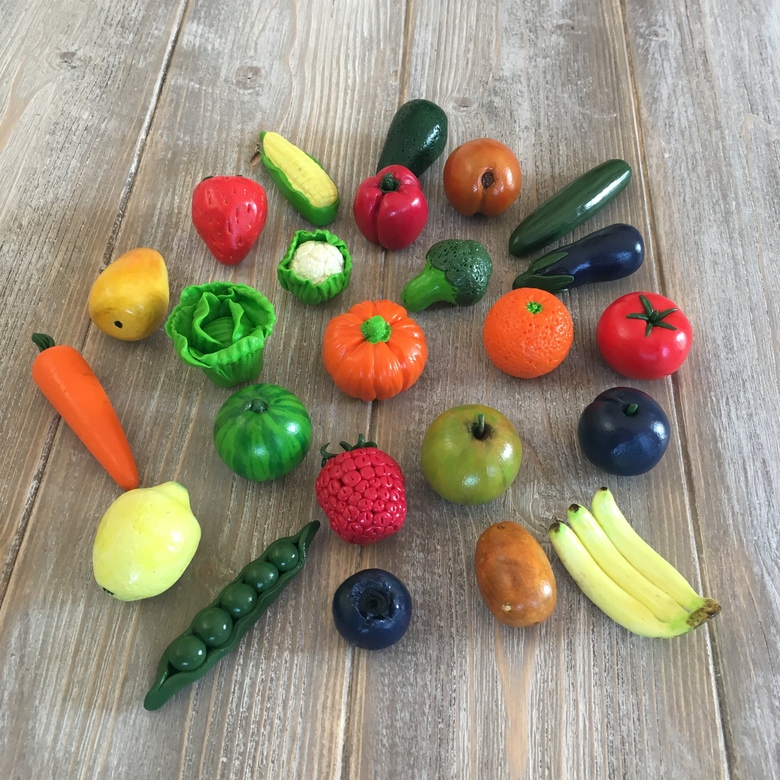 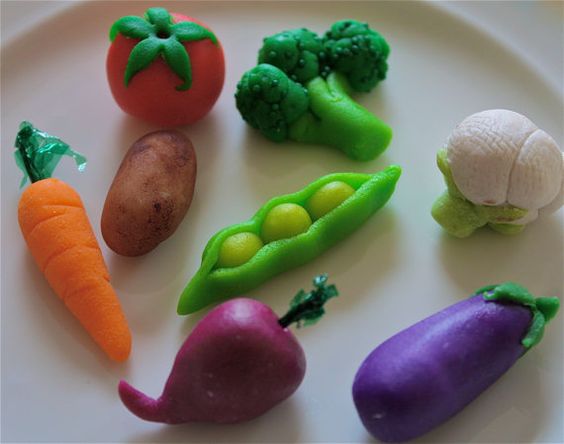 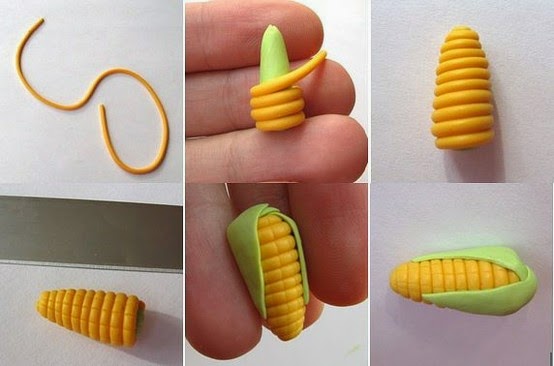 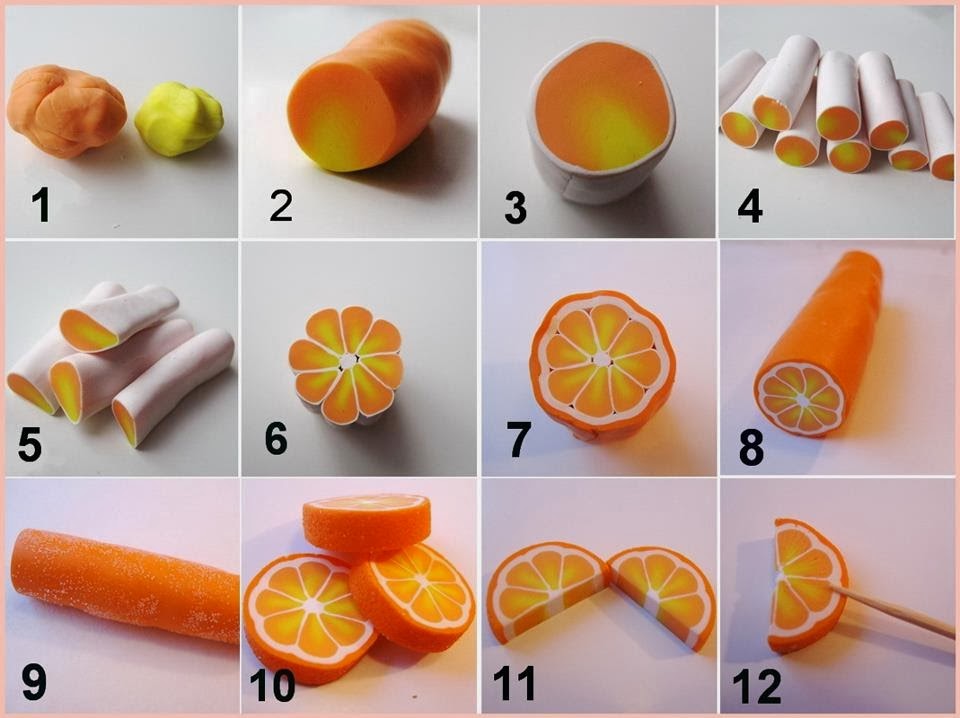 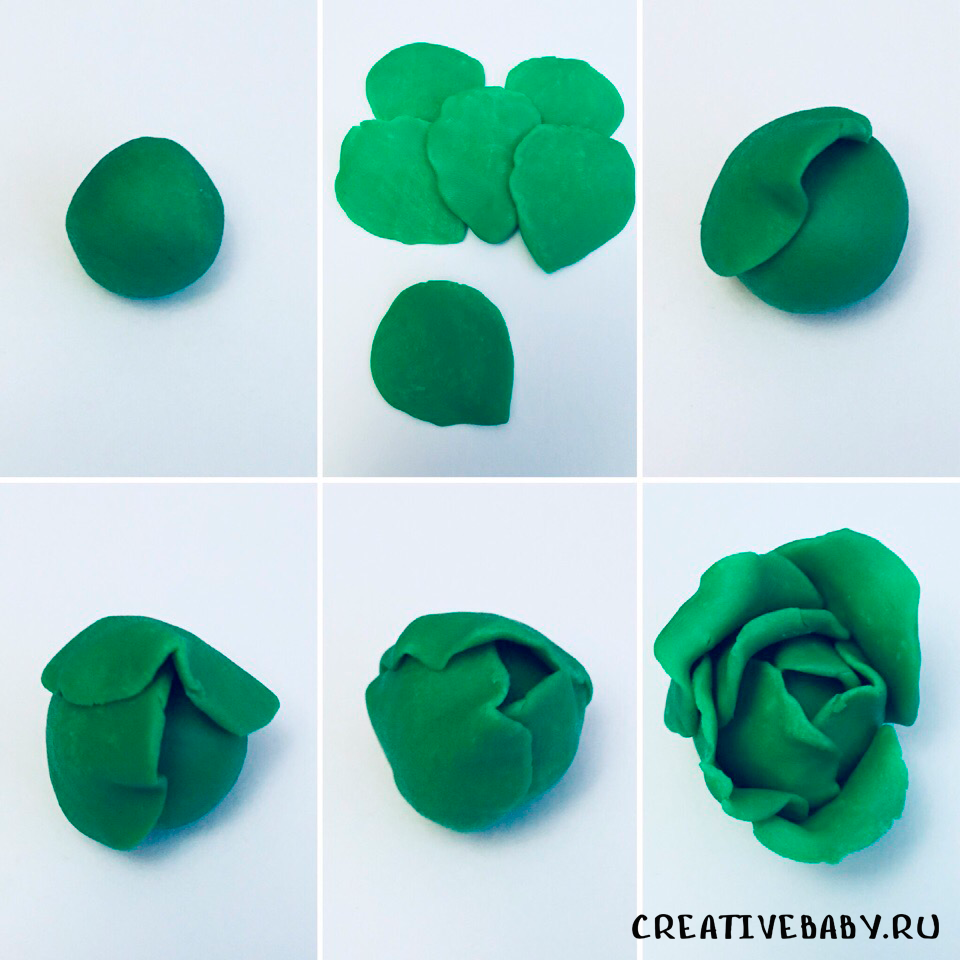 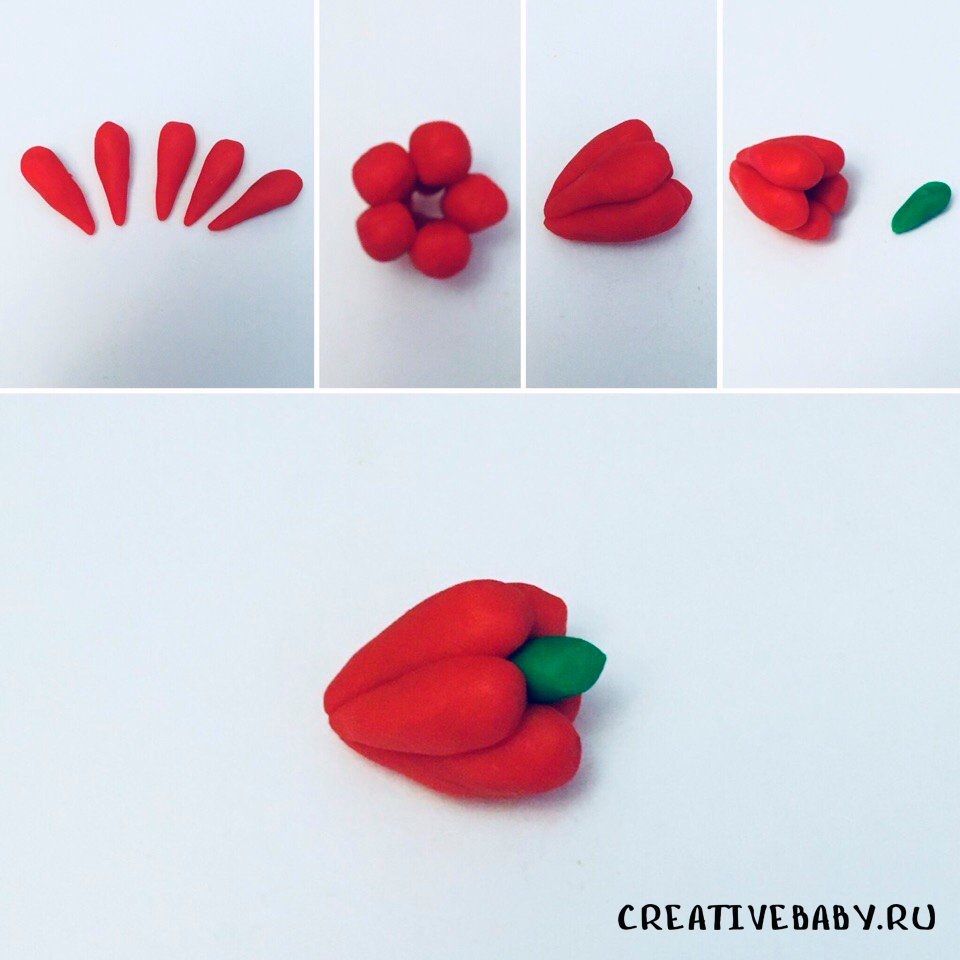 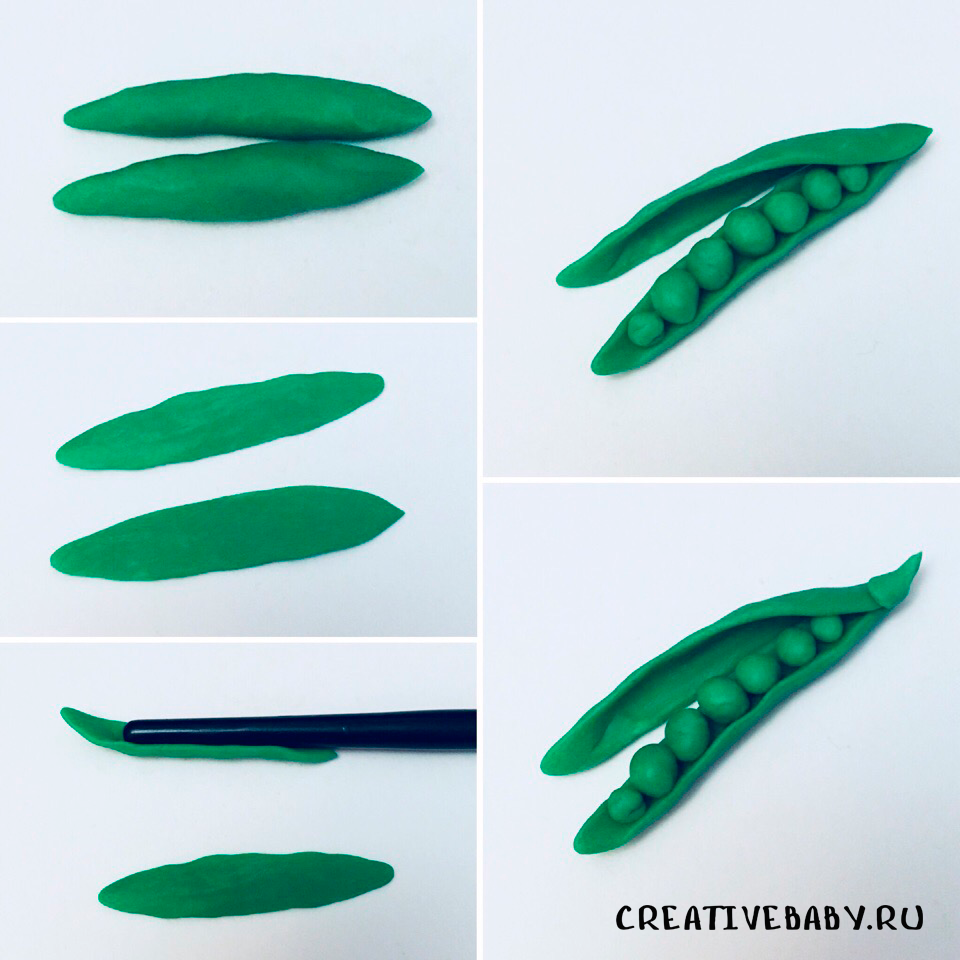 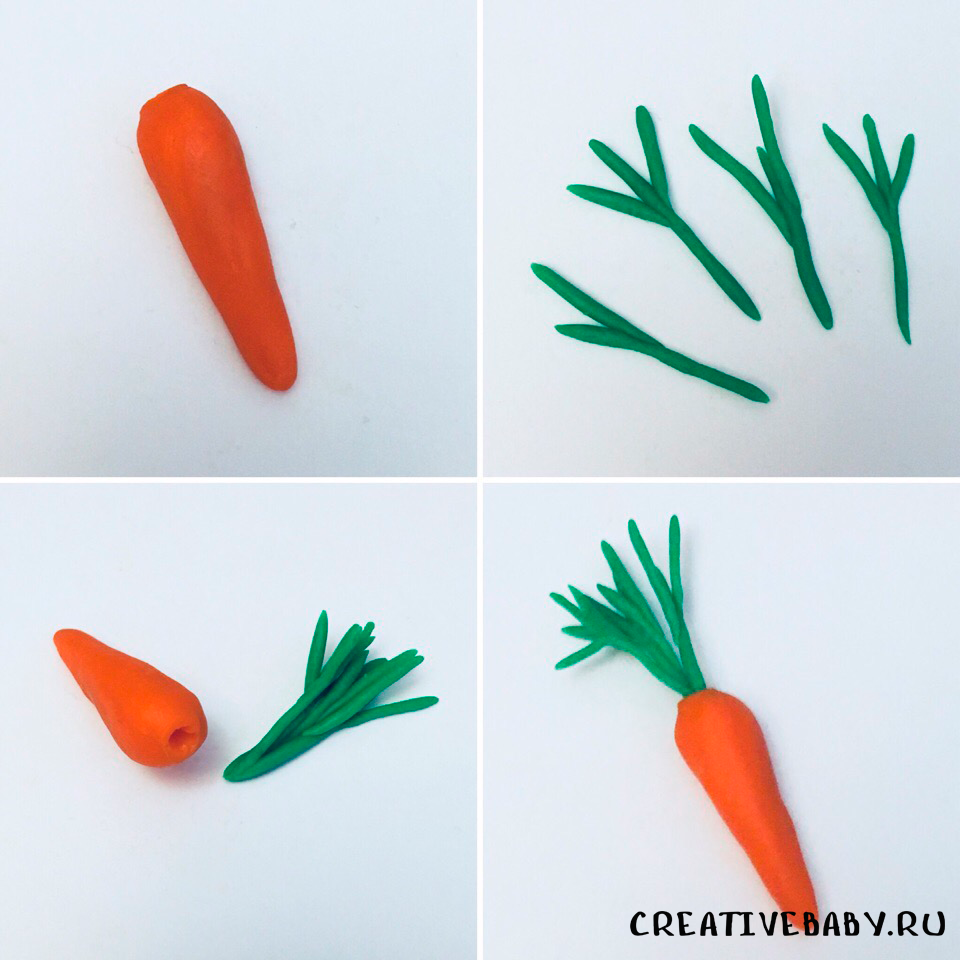 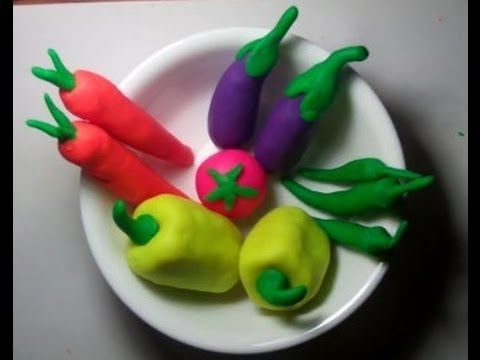 КРАЈ